2 0 2X
商务企业品牌介绍
PleaseaddaclearbusinesstemplateforthetitlecontentyouwanttoaddPleaseaddaclebusinessPleaseaddaPleaseaddaclearbusinesstemplatef
汇报人：xiazaii              时间：202X.12.9
企业文化简介
01
企业品牌介绍
02
Please add the title here
Please add the title here
品牌发展历程
企业未来规划
03
04
Please add the title here
Please add the title here
企业文化简介
Please add a clearbusinesstemplatefor the titlecontent you want to add Please add a clearbusinesstempl
企业文化简介
1
2
3
添加标题
添加标题
添加标题
添加标题
添加标题
添加标题
请在此添加您的文字内容，请在此添加您的文字内容。
请在此添加您的文字内容，请在此添加您的文字内容。
请在此添加您的文字内容，请在此添加您的文字内容。
企业文化简介
添加标题
请在此添加您的文字内容，请在此添加您的文字内容。
添加标题
添加标题
请在此添加您的文字内容，请在此添加您的文字内容。
请在此添加您的文字内容，请在此添加您的文字内容。
添加标题
请在此添加您的文字内容，请在此添加您的文字内容。
企业文化简介
SWOT
添加标题
添加标题
S
W
请在此添加您的文字内容，请在此添加您的文字内容。
请在此添加您的文字内容，请在此添加您的文字内容。
添加标题
添加标题
T
O
请在此添加您的文字内容，请在此添加您的文字内容。
请在此添加您的文字内容，请在此添加您的文字内容。
企业文化简介
添加标题
请在此添加您的文字内容，请在此添加您的文字内容。
关键词
关键词
关键词
添加标题
添加标题
添加标题
请在此添加您的文字内容，请在此添加您的文字内容。
请在此添加您的文字内容，请在此添加您的文字内容。
请在此添加您的文字内容，请在此添加您的文字内容。
企业文化简介
请在此添加您的文字内容，请在此添加您的文字内容。
请在此添加您的文字内容，请在此添加您的文字内容。
请在此添加您的文字内容，请在此添加您的文字内容。
请在此添加您的文字内容，请在此添加您的文字内容。
企业品牌介绍
Please add a clearbusinesstemplatefor the titlecontent you want to add Please add a clearbusinesstempl
企业品牌介绍
2015
2016
2017
2018
2019
01
02
03
04
05
添加标题
添加标题
添加标题
添加标题
添加标题
请在此添加您的文字内容，请在此添加您的文字内容。
请在此添加您的文字内容，请在此添加您的文字内容。
请在此添加您的文字内容，请在此添加您的文字内容。
请在此添加您的文字内容，请在此添加您的文字内容。
请在此添加您的文字内容，请在此添加您的文字内容。
企业品牌介绍
添加标题
添加标题
添加标题
请在此添加您的文字内容，请在此添加您的文字内容。
请在此添加您的文字内容，请在此添加您的文字内容。
请在此添加您的文字内容，请在此添加您的文字内容。
添加标题
添加标题
添加标题
请在此添加您的文字内容，请在此添加您的文字内容。
请在此添加您的文字内容，请在此添加您的文字内容。
请在此添加您的文字内容，请在此添加您的文字内容。
企业品牌介绍
添加标题
添加标题
添加标题
添加标题
请在此添加您的文字内容，请在此添加您的文字内容。
请在此添加您的文字内容，请在此添加您的文字内容。
请在此添加您的文字内容，请在此添加您的文字内容。
请在此添加您的文字内容，请在此添加您的文字内容。
企业品牌介绍
添加标题
添加标题
请在此添加您的文字内容，请在此添加您的文字内容。
请在此添加您的文字内容，请在此添加您的文字内容。
添加标题
添加标题
请在此添加您的文字内容，请在此添加您的文字内容。
请在此添加您的文字内容，请在此添加您的文字内容。
企业品牌介绍
添加标题
请在此添加您的文字内容，请在此添加您的文字内容。
30%
添加标题
请在此添加您的文字内容，请在此添加您的文字内容。
40%
品牌发展历程
Please add a clearbusinesstemplatefor the titlecontent you want to add Please add a clearbusinesstempl
品牌发展历程
2
1
3
请替换文字内容
请替换文字内容
请替换文字内容
标题文本预设
标题文本预设
标题文本预设
输入替换58pc.com输入替换58pc.com输入替换58pc.com
输入替换58pc.com输入替换58pc.com输入替换58pc.com
输入替换58pc.com输入替换58pc.com输入替换58pc.com
品牌发展历程
添加标题
添加标题
请在此添加您的文字内容，请在此添加您的文字内容。
请在此添加您的文字内容，请在此添加您的文字内容。
添加标题
添加标题
请在此添加您的文字内容，请在此添加您的文字内容。
请在此添加您的文字内容，请在此添加您的文字内容。
添加标题
添加标题
请在此添加您的文字内容，请在此添加您的文字内容。
请在此添加您的文字内容，请在此添加您的文字内容。
添加标题
添加标题
添加标题
品牌发展历程
请在此添加您的文字内容，请在此添加您的文字内容。
请在此添加您的文字内容，请在此添加您的文字内容。
请在此添加您的文字内容，请在此添加您的文字内容。
品牌发展历程
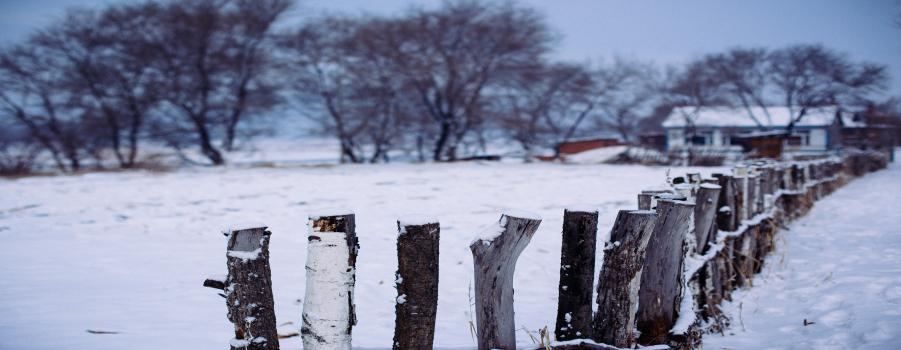 添加标题
请在此添加您的文字内容，请在此添加您的文字内容。
添加标题
请在此添加您的文字内容，请在此添加您的文字内容。
90%
添加标题
70%
请在此添加您的文字内容，请在此添加您的文字内容。
85%
添加标题
50%
请在此添加您的文字内容，请在此添加您的文字内容。
60%
企业未来规划
Please add a clearbusinesstemplatefor the titlecontent you want to add Please add a clearbusinesstempl
企业未来规划
25%
69%
40%
69%
请在此添加您的文字内容，请在此添加您的文字内容。
请在此添加您的文字内容，请在此添加您的文字内容。
请在此添加您的文字内容，请在此添加您的文字内容。
请在此添加您的文字内容，请在此添加您的文字内容。
添加标题
添加标题
添加标题
添加标题
企业未来规划
2015
2016
2017
2018
添加标题
添加标题
添加标题
添加标题
请在此添加您的文字内容，请在此添加您的文字内容。
请在此添加您的文字内容，请在此添加您的文字内容。
请在此添加您的文字内容，请在此添加您的文字内容。
请在此添加您的文字内容，请在此添加您的文字内容。
企业未来规划
添加标题
添加标题
请在此添加您的文字内容，请在此添加您的文字内容。
请在此添加您的文字内容，请在此添加您的文字内容。
添加标题
添加标题
请在此添加您的文字内容，请在此添加您的文字内容。
请在此添加您的文字内容，请在此添加您的文字内容。
2 0 2 X
感谢你的观看
PleaseaddaclearbusinesstemplateforthetitlecontentyouwanttoaddPleaseaddaclebusinessPleaseaddaPleaseaddaclearbusinesstemplatef
汇报人：xiazaii        时间：202X.12.9